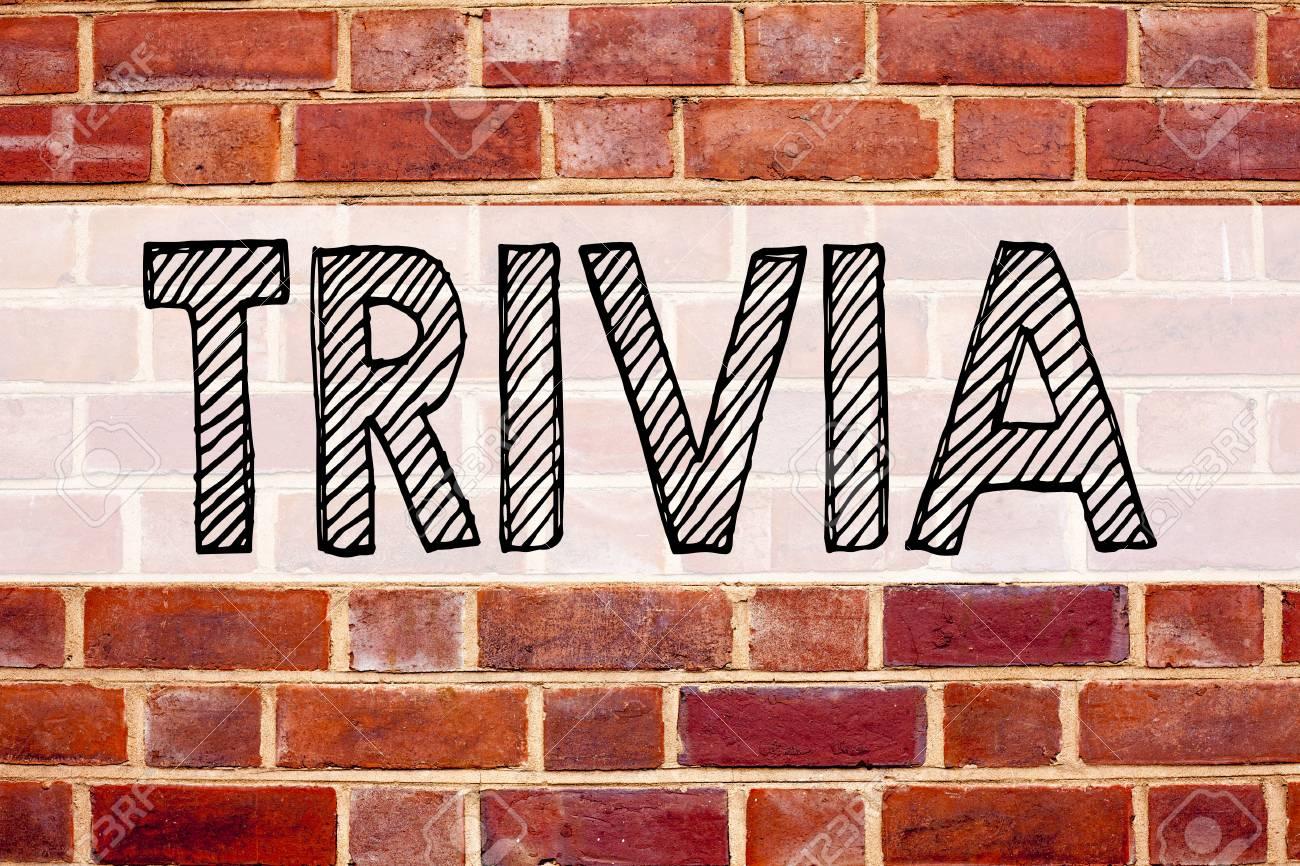 Trivia 3ºBásicos
3º Básicos
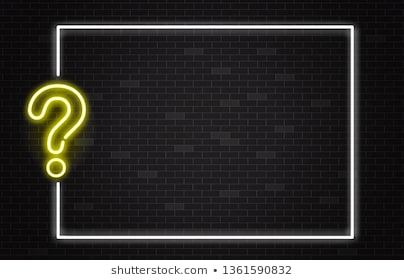 1.- ¿En qué año comenzó  y en qué año terminó el periodo de la antigua Grecia?
A) Comenzó en el año  1500 a.C y terminó el año 146 a.C
B) Comenzó en el año  1200 a.C y terminó el año 146 a.C
C) Comenzó en el año  146 a.C y terminó el año 1200 a.C
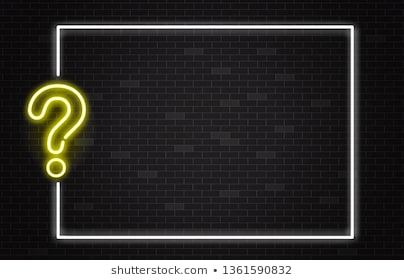 2.- El nombre de la península en donde estaban ubicados los romanos era:
A) Península de los Balcanes.
B) Península de Roma.
C)Península Itálica
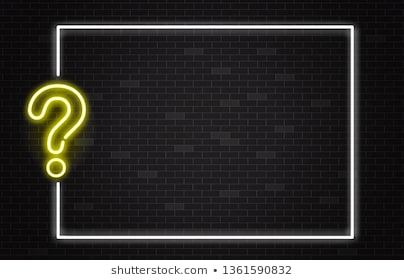 3.- Antes que utilizáramos el sistema de numeración actual, ¿qué sistema de numeración era el más utilizado?
A) Sistema numérico romano.
B) Sistema numérico colombiano.
C)Sistema numérico griego.
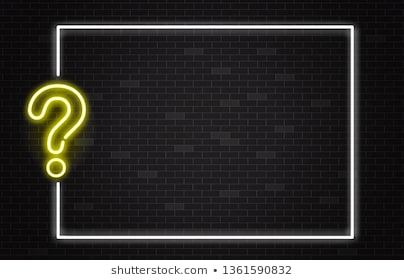 4.- ¿Qué utilizaban los griegos para representar cantidades?
A) Utilizaban piedras.
B) Utilizaban símbolos.
C)Utilizaban letras.
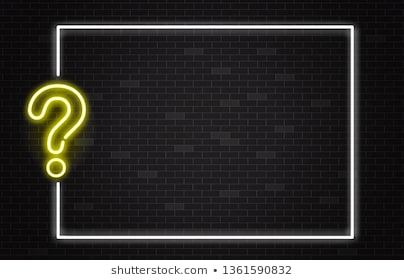 5.- En la antigua Grecia, quiénes eran considerados ciudadanos libres?
A) mujeres, militares y esclavos
B)Hombres nacidos en las polis.
C)mujeres, esclavos y extranjeros..
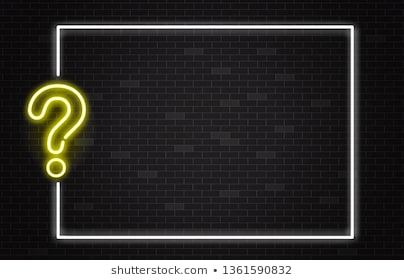 6.- Según la información de los griegos, ¿Qué era el ágora?
A) Plaza pública donde estudiaban los niños.
B)Lugar donde se practicaba el comercio y se discutían las leyes.
C)Lugar donde se encontraban los edificios públicos y monumentos.
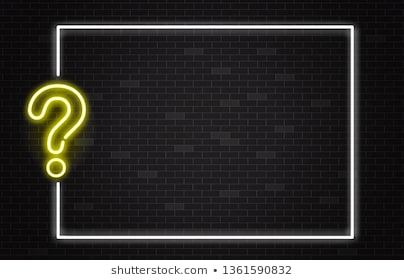 7.- Las actividades económicas que realizaban tanto griegos como romanos eran:
A)Lavandería, cultivo y ganadería.
B) Agricultura, ganadería y comercio marítimo.
C)Comercio marítimo y ganadería
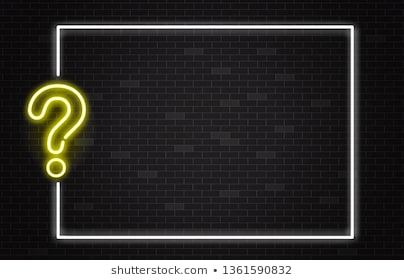 8.- ¿Qué significa que los griegos y romanos eran politeístas?
A)Creían en un solo dios.
B)No creían en dioses.
C)Creían en muchos dioses.
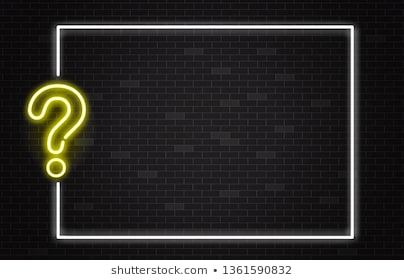 9.- ¿Con qué fin los griegos crearon el teatro?
A) Para honrar al dios Dionisio.
B) Para representar sus obras teatrales.
C)Para tomar decisiones políticas.
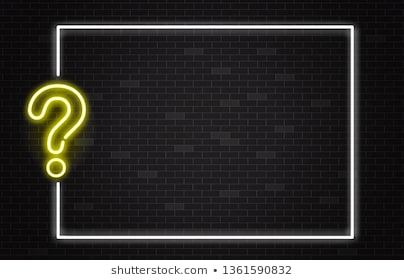 10.- Según la información entregada, ¿Quiénes crearon los acueductos?
A)Los romanos.
B) Los griegos.
C)Ambas civilizaciones.
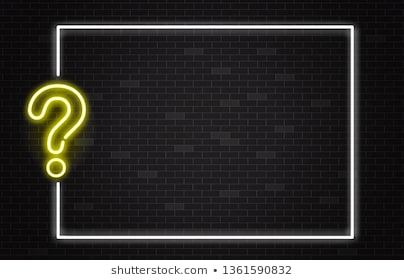 ¡MUY BUEN TRABAJO!